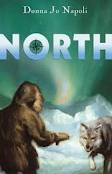 NorthBy Donna Jo Napoil
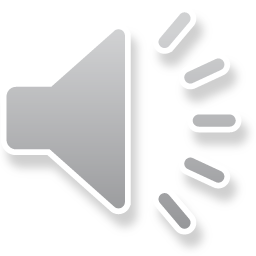 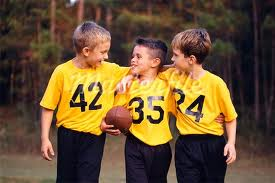 These kid were talking about their research projects.
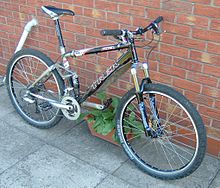 They all rode  bikes to the cemetery on the other side of town.
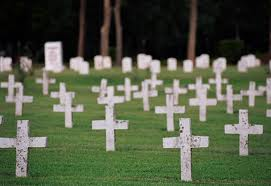 When they got to the cemetery they asked where Matthew Henson’s Grave was.
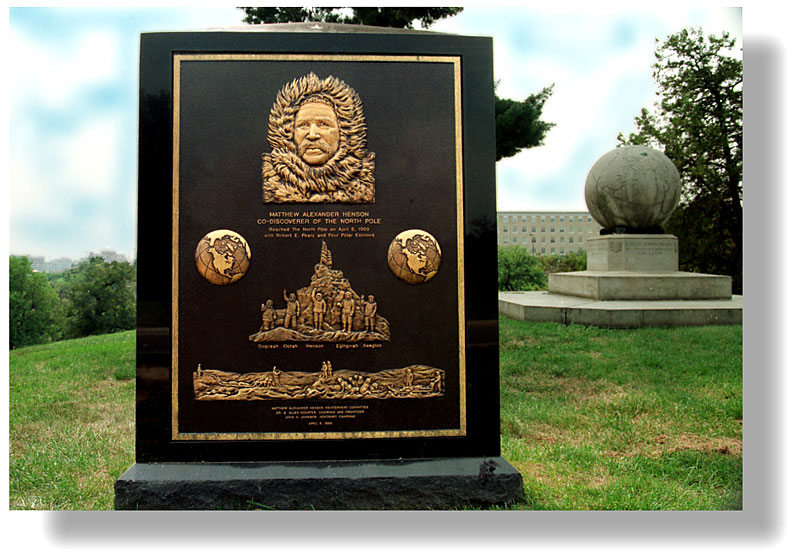 They go and look at  his grave stone and it said co Discover of the North Pole.
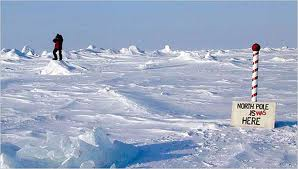 To prove that Matthew Henson discovered the North Pole he went to find the mark that he left.
Sits Used
AP images
Soundzabound